Ensuring EL Achievement
Dr. Kevin Stacy
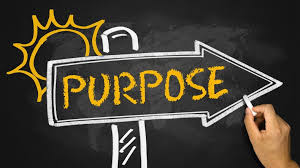 Focus on actionable accountability

Provide tools to support actionable conversations

Implement best practice strategies
    fostering an environment where
    every student can thrive.
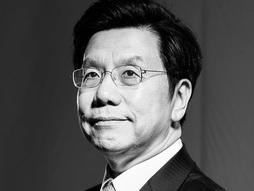 Kai Fu Lee
In 1973,
he was an EL Student 
in a High School in Tennessee.
Education:

Bachelor degree from Computer Science from Columbia University

Ph.D. from Carnegie Mellon University, 

Honorary Doctorate Degrees from both Carnegie Mellon and the City University of Hong Kong.
Leadership:

Chairman and CEO of Sinovation Ventures and President of Sinovation Venture's Artificial Intelligence Institute. 

Prior to founding Sinovation in 2009, Dr. Lee was the President of Google China, and senior executives at Microsoft, SGI, and Apple.
Accomplishments:

Co-chaired the Artificial Intelligence Council for the World Economic Forum Center for the Fourth Industrial Revolution
Highly recognized as “TIME100 AI” Top 25 AI Leaders in the World
100 Most Influential People in the World by TIME Magazine in 2013
https://globalcenters.columbia.edu/content/kai-fu-lee
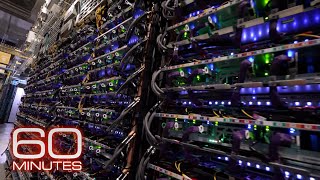 Top Down and Bottom up Approach
English Language Development Services
Accessibility to the 
Content
How are they measured?
ELPA Growth Scores
Achievement 
and Growth Scores
Time Perspective
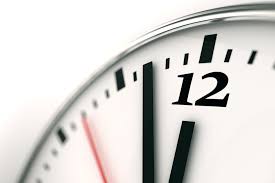 Accessibility to the Content
English Language Development Services
Top Down Approach
Accessibility to the 
Content
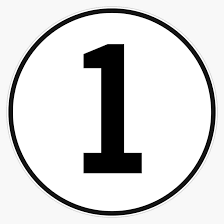 Understanding the Customer
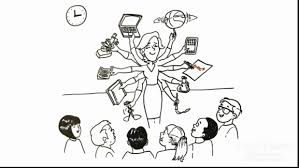 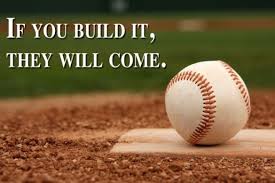 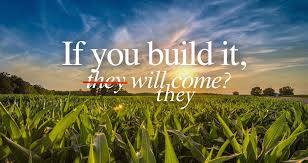 Content Vocabulary Strategies
Language Difference
Instructional Strategies
EL Teacher
Content Teacher
Language Acquisition
Achievement
Content Enriched Language Practice
Question: 

You will portray the role of a content teacher.  Choose the session that you would like to go to.  Why did you choose that session?
Signal : Pencil up when you have your answer

Stem to Use:  I chose __________________  because ___________________.

Share:  Share your answer with a partner

Accountability:  Be ready to share your answer or your partner's answer.
Getting  Students to use academic language.
English learner strategies for the class.
ELD Standards for your Content Class
Understanding the Customer
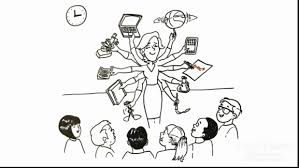 Getting  Students to use academic language.
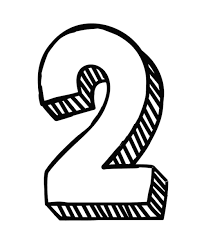 Classroom Accountability
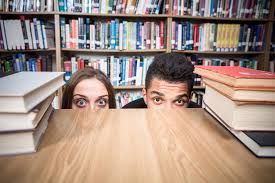 QSSA
Question: 

Signal : Pencil up when you have your answer

Stem to Use:  I chose __________________  because ___________________.

Share:  Share your answer with a partner

Accountability:  Be ready to share your answer or your partner's answer.
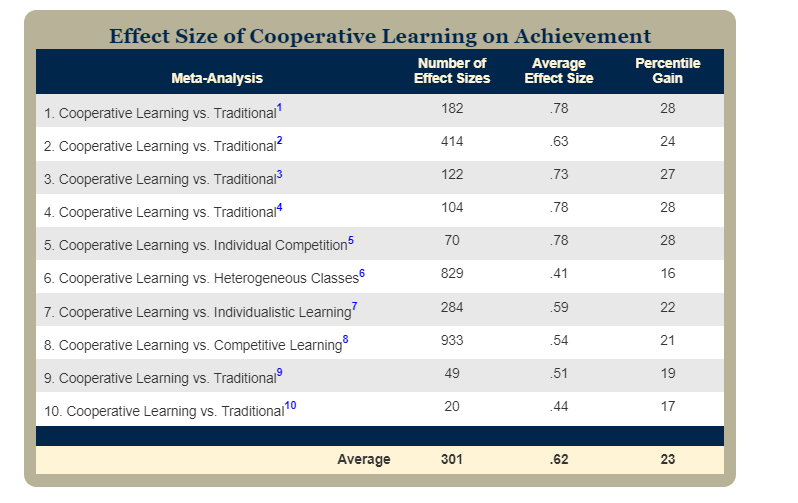 https://www.kaganonline.com/free_articles/dr_spencer_kagan/384/Effect-Size-Reveals-the-Impact-of-Kagan-Structures-and-Cooperative-Learning
Academic Conversationswww.JeffZiers.org
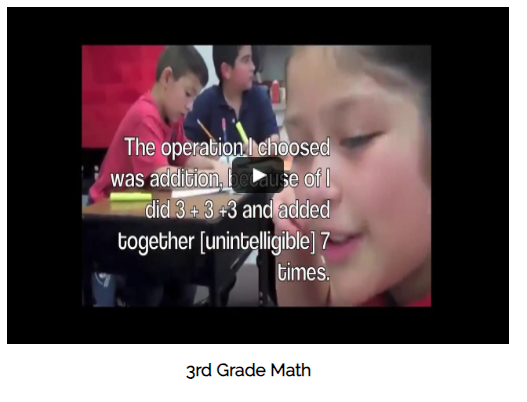 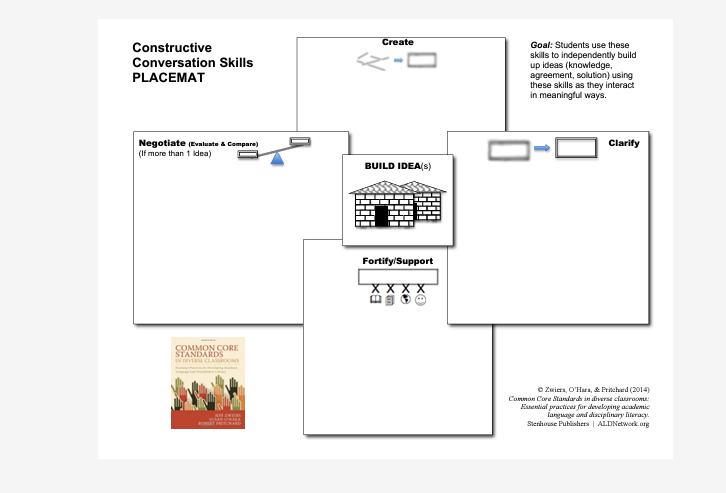 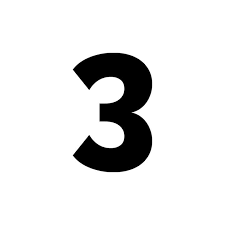 Language Integration
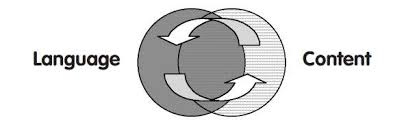 Language Integration
What Language requires explicit instruction for the standard to be expressed?

5.PS3.1: Use models to describe that energy in animals’ food (used for body repair, growth, motion, and to maintain body warmth) was once energy from the sun.
Visual Learning

Purpose: Visual tools to help students organize and structure their thinking.
Example: Use a Flow Map to sequence the steps of a scientific process, such as the energy transfer from the sun to animals. Students can visually see the flow of energy, which helps them understand and describe the process in their own words.
Signal Words​
Purpose: Help students organize their writing and speaking by using transitional phrases.
Example: Introduce signal words like “first,” “then,” “because,” and “as a result” when explaining scientific processes, which aids in constructing logical and sequential explanations.
Sentence Stems​​
Purpose: Provide students with a structure to begin their sentences, supporting them in constructing complete and coherent responses.
Example:
For expressing opinions: "I think that energy transfer is important because..."
For explaining cause and effect: "When the sun’s energy is absorbed by plants, it leads to..."
Juicy Sentence​

Purpose: Focus on complex sentences within the text that are rich in content and language.
Example: Identify a "juicy sentence" from a text about energy transfer (e.g., "The sun's energy is captured by plants and then transferred to animals through food."). Break down the sentence with students to discuss its meaning, structure, and key vocabulary.
QSSSA (Question, Signal, Stem, Share, Assess)​

Purpose: Engage students in structured oral language practice.
Word Banks​

Purpose: Provide students with a list of key vocabulary to use in their writing and discussions.
Example: Create a word bank for the energy transfer topic that includes words like “photosynthesis,” “energy,” “transfer,” “producer,” and “consumer.” This helps students incorporate relevant vocabulary into their explanations and written work.
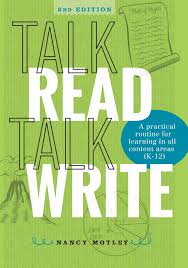 TRTW (Turn and Talk, Read, Talk, Write)

Purpose: Engage students in a cycle of reading, discussing, and writing, which reinforces comprehension and expression.
Example: After reading a section of a text on energy transfer, have students turn and talk to a partner about what they learned, then write a short summary or answer a question based on their discussion.
Standards

Complex Questioning
Complex Text
Motivation
Domain Enriched

Integrative
Focused (word, sentence, discourse)
Functional
Content
Academic Language
Task
Fluency

Background Knowledge
Student Efficacy
Scaffolding
Proficiency Level Descriptors
SEL Awareness

Social-emotional learning
Culturally-Responsive Teaching
Asset-Based Mindset
Reading, Speaking, Listening and Writing
Thinking /Visual Learning
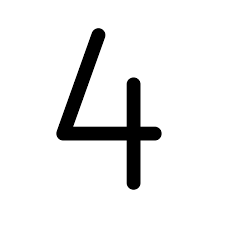 Accountable Conversations
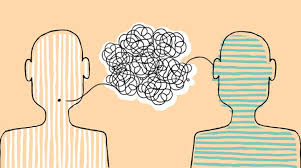 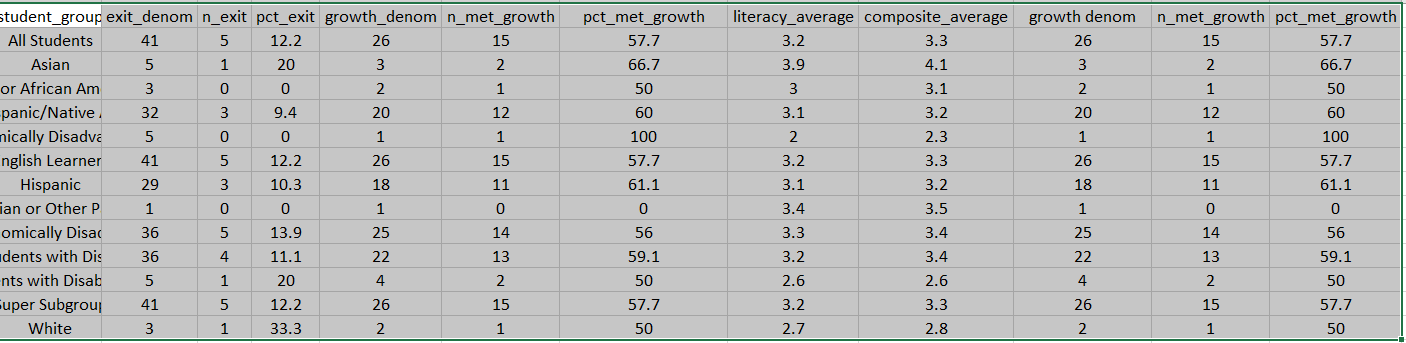 What is your EL data?
What does your trend data say?
How are you addressing needs?
How are content teachers held accountable to ILPs?
What professional development opportunities are there regarding content language development?
Bottom Up Approach
ELPA Growth Scores
EL Conversation Tool
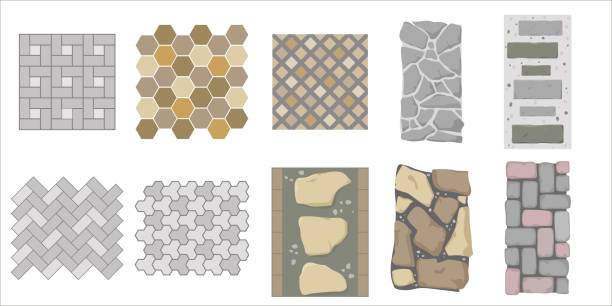 Meet Your New Planning PAL
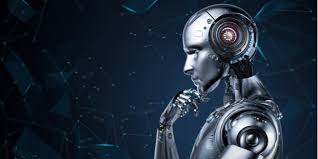 Domain Enriched

Integrative
Focused
Functional/Task Based
Standards
Focused Language Standard (ELPA)
Content-Theme embedded
Grade Level Text
Focused Listening
Fluency

Proficiency +1
Word level (Morphology and Phonology)
Sentence level (Syntax)
Discourse (Semantics)
Writing
Standards
Task
Assessment
Focused Academic Conversations
SEL Awareness

Social-emotional learning strategies
Culturally-Responsive Teaching
Asset-Based Mindset
Motivation
Essential Question
Background Knowledge
Student Efficacy
Scaffolding/Visual Learning
Thinking Skills
My take on the Hippocratic Oath
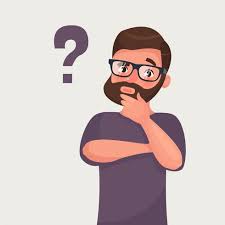 I swear to fulfill, to the best of my ability and judgment, this covenant:
 
I will respect the hard-won scientific gains of those Educators in whose steps I walk and gladly share such knowledge as is mine with those who are to follow.
 
 I will apply, for the benefit of ALL students, all measures [that] are required, avoiding those twin traps of teaching to the masses and stereotyping students.
I will remember that there is art to Education as well as science, and that warmth, sympathy, and understanding may outweigh a benchmark assessment or a TCAP score
.
 I will not be ashamed to say "I know not," nor will I fail to call in my colleagues when the skills of another are needed for a student’s intervention.
I will respect the privacy of my students, for their problems are not disclosed to me that the world may know. Most especially must I tread with care in matters of  specific needs and student emotions . If it is given to me to help families, all thanks. But it may also be within my power call professionals in case of abuse; this awesome responsibility must be faced with great humbleness and awareness of my own frailty. Above all, I must not play God.
I will remember that I do not treat a benchmark score,  a disability , but a growing student, whose literacy and education may affect the person's family and economic stability. My responsibility includes these related problems, if I am to care adequately for the students.
 
 
·  I will prevent (ignorance) whenever I can but I will always look for a path to a find a (strategy for best practice)
I will remember that I remain a member of society, with special obligations to all my fellow human beings, those sound of mind and body as well as the rich and poor.

If I do not violate this oath, may I enjoy life and art, respected while I live and remembered with affection thereafter. May I always act so as to preserve the finest traditions of my calling and may I long experience the joy of learning for those who seek my help.
Thank You!
Dr. Kevin Stacy
Kevin.Stacy@CMCSS.net
615-482-8729